Exploring the weather RADAR
Afada AlHubaishi
Afada AlHubaishi
What is Weather RADAR?
RADAR: Radio Detection And Ranging

A methodology that uses Electromagnetic waves to detect, determine the location, intensity, and movement of precipitation and meteorological phenomena in the atmosphere. 

Weather RADAR is used to provide meteorologist and weather forecasters with real information about the current weather conditions and to track the development  of the storms.
Historical Development of Weather RADAR
World War II: Was developed for military purposes during World War II, then noticed that radar could also detect precipitation in the atmosphere.
Weather RADAR
Doppler RADAR: Allows meteorologists to measure the speed and direction of precipitation particles.
Dual Polarization RADAR: This technology provides more detailed information about the size and shape of precipitation particles, enhancing the accuracy of precipitation type identification.
Advancements in RADAR Technology: Improvements in radar resolution, computer processing capabilities, and data visualization.
Why we need Weather RADAR?
Clouds and mesoscale phenomena are too small to be resolved by conventional surface and upper-air networks, and too large to be observed locally

Radar is most effective instrument for obtaining observations in cloud systems.

Radar can observe the precipitation with mesoscale coverage (~200km) and convective-scale resolution (~1km)
Weather Radar Types:
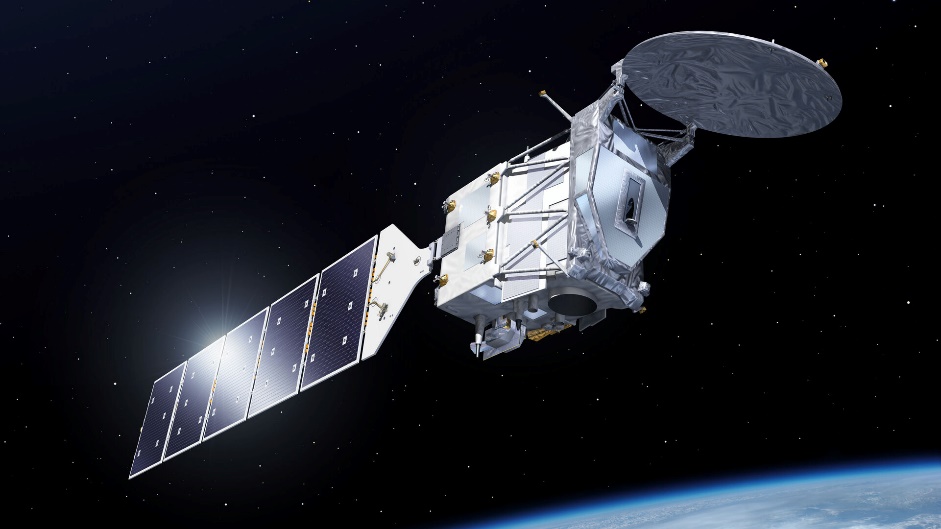 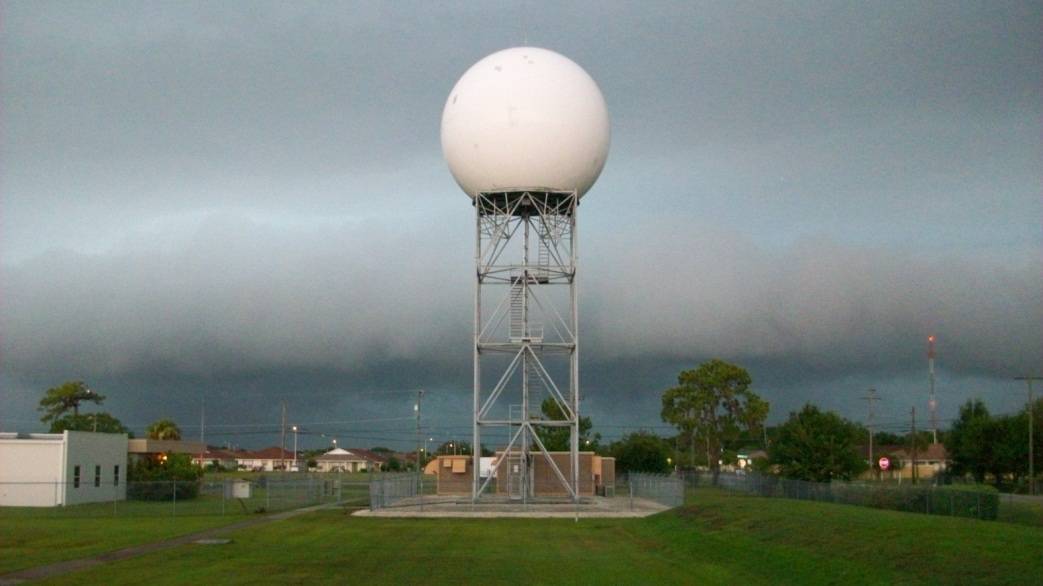 Ground-Based Radar

Airborne Radar

Satellite Radar
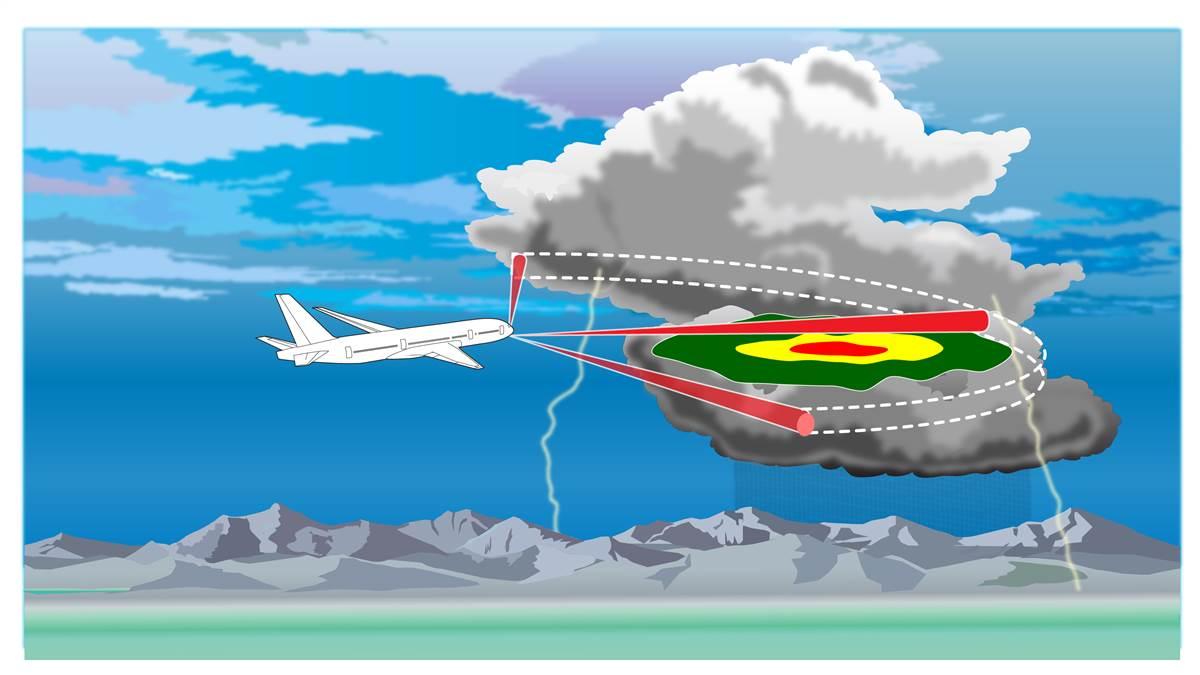 How RADAR Works?
Weather radar operates based on the principles of:

Radio wave transmission


Reflection


Reception
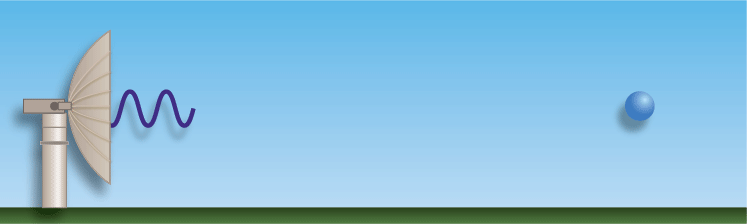 Weather RADAR Applications : Weather monitoring and forecasting
Precipitation Detection: Detecting and monitoring various forms of precipitation, such as rain, snow, hail, and sleet. 

Storm Tracking: It helps meteorologists monitor storm intensity, movement, and potential hazards. Doppler radar is particularly valuable for tracking severe weather detection.

Severe Weather Warnings: Timely warnings for severe weather events. Doppler radar helps identify rotation in thunderstorms, indicating the potential for tornado formation. This information is vital for public safety and emergency preparedness.

Hydrology and Flood Prediction: Weather radar data is used in hydrology to monitor rainfall patterns and assess the potential for flooding. This information is valuable for flood prediction, early warning systems, and water resource management.
Weather RADAR Applications : Aviation
detecting and avoiding hazardous weather conditions

 Pilots use radar information to navigate around thunderstorms, turbulence, and other weather-related challenges during flight.
Weather RADAR Applications : Agriculture
monitor precipitation patterns and make informed decisions about irrigation, planting, and harvesting. 

This helps optimize agricultural practices and manage water resources efficiently.
More Weather RADAR Applications
Research and Scientific Studies

Environmental Monitoring

Disaster Management

Public Information and Education
RADAR Applications
Basic RADAR Components
Transmitter
Antenna
Duplexer
Receiver
Signal Processer
Display System
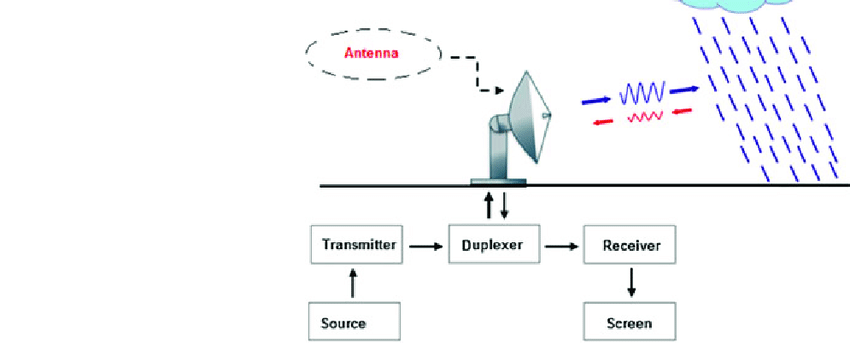 Basic RADAR Components
Transmitter: The transmitter generates short pulses of electromagnetic waves (with specific power, frequency, and duration). These pulses are directed into the atmosphere to interact with precipitation particles.

Antenna
Duplexer
Receiver
Signal Processer
Display System
Basic RADAR Components
Antenna: The radar antenna is responsible for both transmitting the radar pulses and receiving the signals that are scattered back by precipitation particles waves.

Duplexer
Receiver
Signal Processer
Display System
Basic RADAR Components
Duplexer: The duplexer is a switching device that alternates the radar system between the transmission and reception modes. 

Receiver
Signal Processer
Display System
Basic RADAR Components
Receiver:  The receiver is a critical component for interpreting the radar echoes and extracting meteorological information

Signal Processer
Display System
Basic RADAR Components
Signal Processer: The signal processor analyzes the data received from the receiver. It performs various functions such as filtering, amplification, and signal processing algorithms to enhance the quality of the radar data and extract meaningful information about precipitation.

Display System
Basic RADAR Components
Display System: Maps or images with different colors on the display represent different levels of precipitation intensity, allowing meteorologists to interpret and analyze the information.
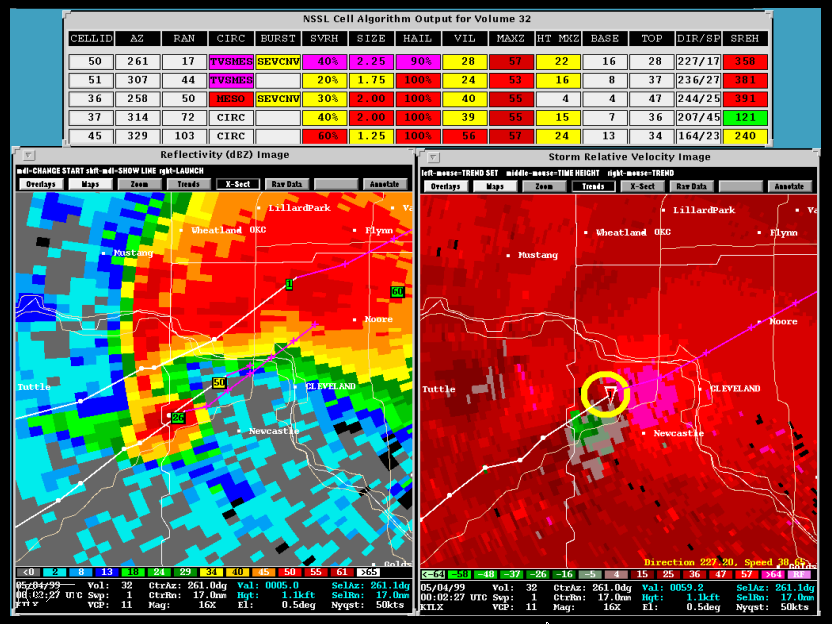 Basic RADAR Components
Display System: Maps or images with different colors on the display represent different levels of precipitation intensity, allowing meteorologists to interpret and analyze the information.
Basic RADAR Components
Transmitter
Antenna
Duplexer
Receiver
Signal Processer
Display System
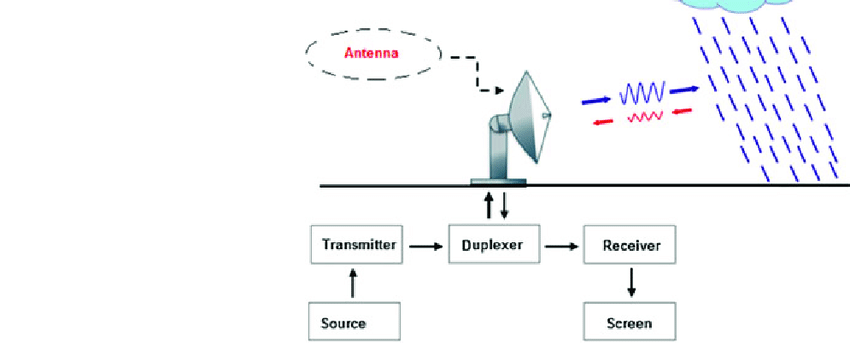 RADAR Equation
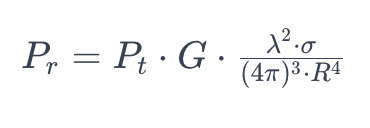 RADAR Equation
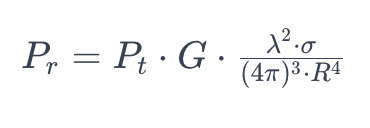 Pt​ - Transmitted power (Watts)

This is the power of the radar signal transmitted by the radar transmitter.

Unit: Watts (W).
RADAR Equation
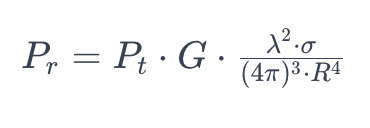 G - Antenna gain

Represents how effectively it concentrates the transmitted power in a particular direction

It is dimensionless.
RADAR Equation
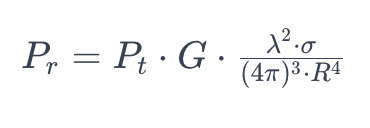 λ - Wavelength of the radar signal (meters)

The length of one cycle of the radar signal. It is inversely proportional to the radar frequency

Unit: Meters (m).
RADAR Equation
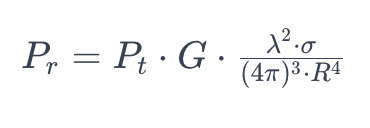 σ - Radar Cross Section (meters squared)

A measure of the reflectivity of the target. It represents the effective area that scatters the radar signal back to the radar. 

Unit: Square meters (m²).
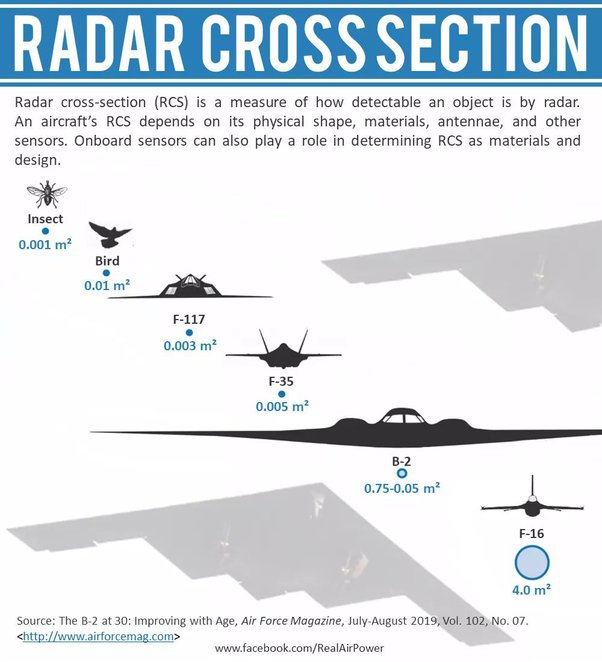 RADAR Equation
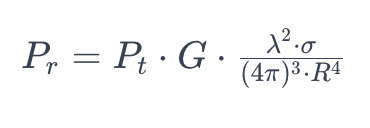 σ - Radar Cross Section (meters squared)

A measure of the reflectivity of the target. It represents the effective area that scatters the radar signal back to the radar. 

Unit: Square meters (m²).
RADAR Equation
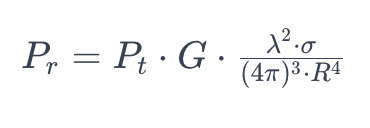 R - Distance from the radar to the target

The radial distance from the radar to the point in the atmosphere where the radar signal is scattered

Unit: Meters (m)
RADAR Equation
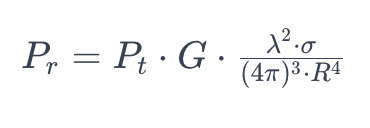 R - Distance from the radar to the target

The radial distance from the radar to the point in the atmosphere where the radar signal is scattered

Unit: Meters (m)
RADAR Equation
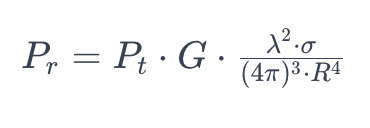 Pr​ - Received power

This is the power of the radar signal after it has interacted with the atmosphere and targets and is received by the radar receiver

Unit: Watts (W)
RADAR Equation
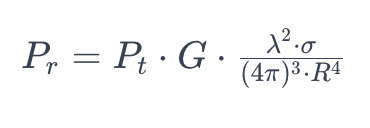 Pt​ - Transmitted power (Watts)

G - Antenna gain

λ - Wavelength of the radar signal (meters)

σ - Radar Cross Section (meters squared)

R - Distance from the radar to the target (meters)

Pr​ - Received power (Watts)
RADAR Equation
RADAR Reflectivity
Radar reflectivity is a measure of how well a target reflects radar waves. 

When radar beams encounter precipitation particles in the atmosphere, such as raindrops or snowflakes, some of the radar energy is scattered back towards the radar site

The amount of energy returned, or reflected, is measured and represented as reflectivity.
Reflectivity Scale
Reflectivity is typically measured in decibels of Z (dBZ)

The reflectivity scale is logarithmic, and higher dBZ values correspond to larger and more reflective precipitation particles



Signal varies with 6th power of raindrop diameter
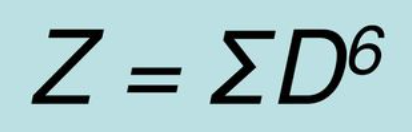 Interpretation of Reflectivity
Light precipitation: Reflectivity values below 20 dBZ usually indicate light rain, drizzle, or light snow.

Moderate precipitation: Reflectivity values between 20 and 40 dBZ suggest moderate rain or snowfall.

Heavy precipitation: Reflectivity values above 40 dBZ often indicate heavy rain or intense snow.
Interpretation of Reflectivity
Light precipitation: Reflectivity values below 20 dBZ usually indicate light rain, drizzle, or light snow.

Moderate precipitation: Reflectivity values between 20 and 40 dBZ suggest moderate rain or snowfall.

Heavy precipitation: Reflectivity values above 40 dBZ often indicate heavy rain or intense snow.
RADAR to Rainfall
R = Rainfall Rate

A and b are empirical constants
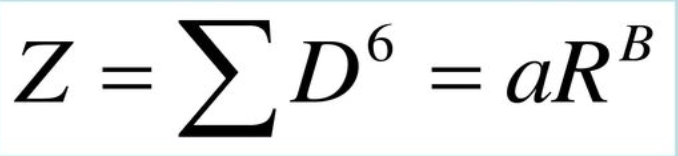 RADAR to Rainfall
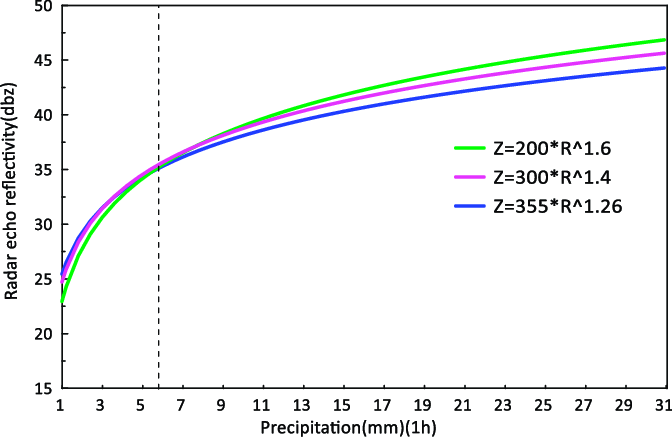 R = Rainfall Rate

A and b are empirical constants
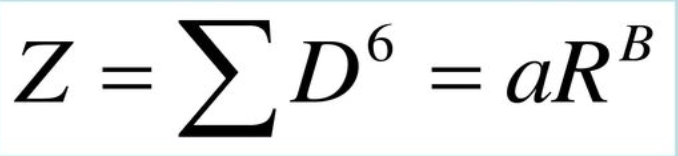 RADAR Limitations
Range Limitations
Resolution
Clutter
Weather Interference
Limited Elevation Coverage
Cost and Complexity
Doppler Effect
The Doppler Effect in weather radar helps measure the velocity of moving precipitation particles, providing valuable information about the dynamics of the atmosphere.

As the radar waves interact with the moving particles, the frequency of the reflected waves is shifted. If the particles are moving toward the radar, the frequency increases (positive Doppler shift). If the particles are moving away, the frequency decreases (negative Doppler shift).
Velocity Calculation by Doppler Effect
By measuring the Doppler shift, the radar system can calculate the radial velocity of the precipitation particles along the radar beam. Radial velocity is the component of motion along the line of sight between the radar and the moving particles.
Velocity Calculation by Doppler Effect
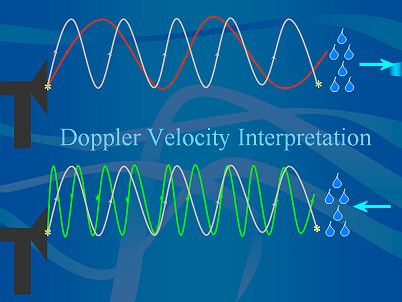 By measuring the Doppler shift, the radar system can calculate the radial velocity of the precipitation particles along the radar beam. Radial velocity is the component of motion along the line of sight between the radar and the moving particles.
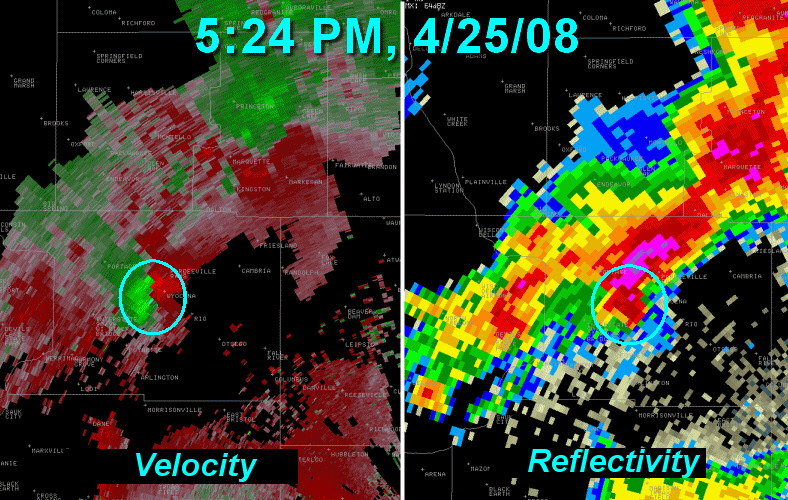 Velocity Calculation by Doppler Effect
By measuring the Doppler shift, the radar system can calculate the radial velocity of the precipitation particles along the radar beam. Radial velocity is the component of motion along the line of sight between the radar and the moving particles.
Dual Polarization
Dual-polarization radar is an advancement in radar technology that utilizes both horizontal and vertical polarizations of radar waves


Doppler velocity measurements, dual-polarization radar provides information about the shape, size, and type of precipitation particles.
Dual Polarization
Dual Polarization
New Variables available
1- Differential Reflectivity (ZDR)
2- Correlation Coefficient (CC)
3- Differential Phase (DP)
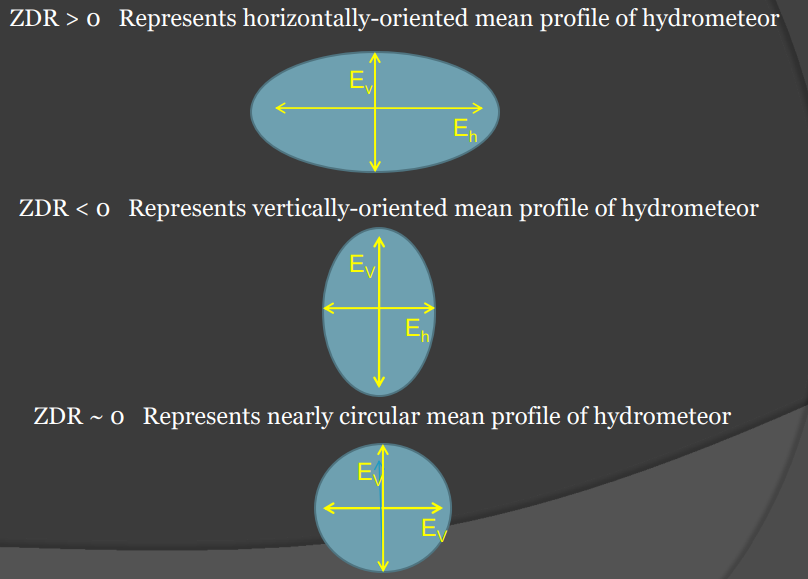 Dual Polarization
New Variables available
1- Differential Reflectivity (ZDR)
2- Correlation Coefficient (CC)
3- Differential Phase (DP)
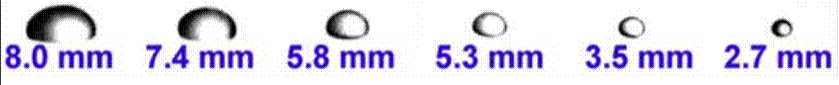 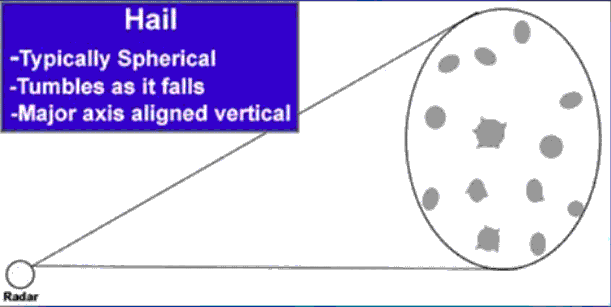 Differential Reflectivity (ZDR)
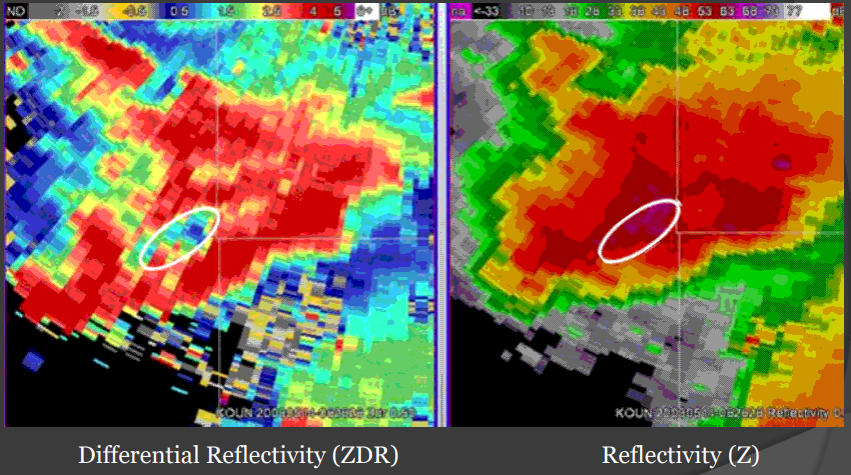 Dual Polarization
New Variables available
1- Differential Reflectivity (ZDR)
2- Correlation Coefficient (CC)
3- Differential Phase (DP)
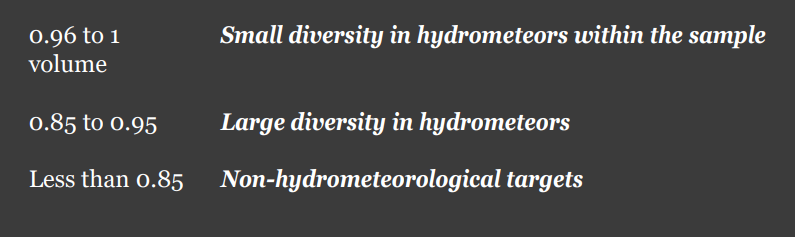 Correlation Coefficient (CC)
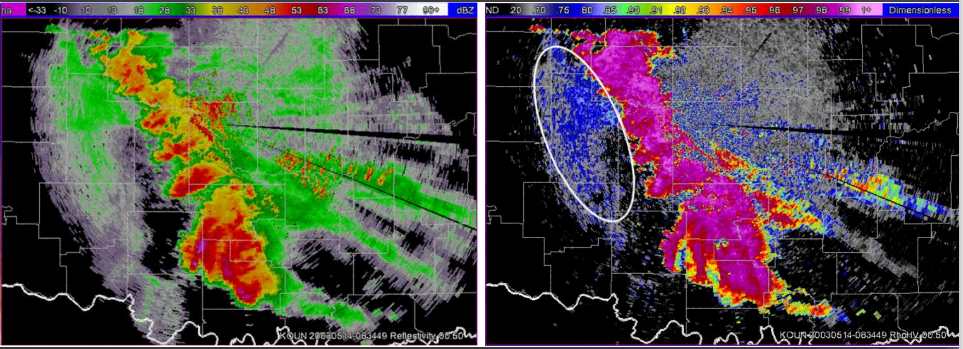 Differential Phase (DP)
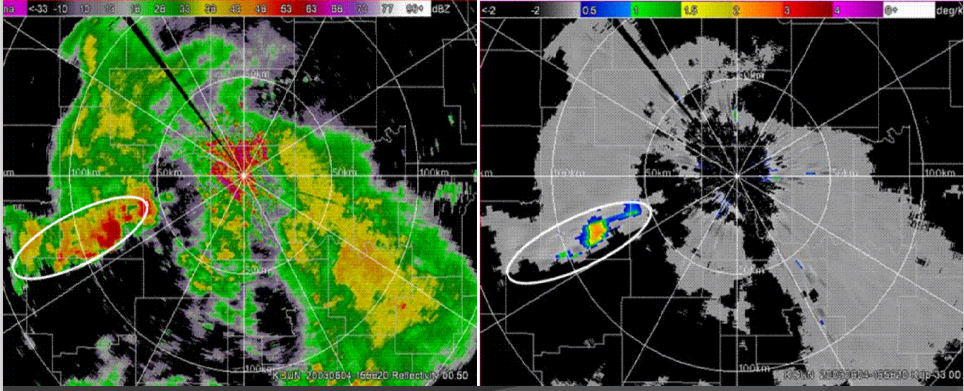 exercise
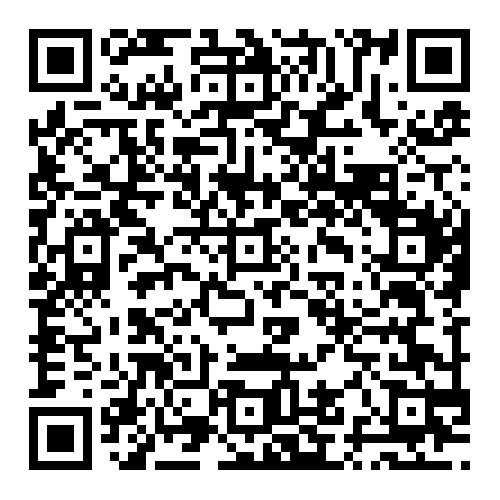